Lab Values
PART 4: INTERPRETATION OF CLINICAL LABORATORY DATA
Laboratory Value Sources
Reliable sources:
MSD Online
RCPA Manual
LabTests Online


Pharmacy Student Survival Guide, 3E (Nemire, Pharmacy Student Survival Guide) 3rd Edition. Ruth E. Nemire (Author),‎ Karen L. Kier (Author),‎ Michelle T. Assa-Eley (Author)
Blood Chemistry and CBC analysis.  2002 Weatherby
Douglas Hanly Moir Reference Range
2
[Speaker Notes: The values in this presentation are taken from 
Pharmacy Student Survival Guide, 3E (Nemire, Pharmacy Student Survival Guide) 3rd Edition. Ruth E. Nemire (Author),‎ Karen L. Kier (Author),‎ Michelle T. Assa-Eley (Author)
Blood Chemistry and CBC analysis.  2002 Weatherby
Douglas Hanly Moir Reference Range]
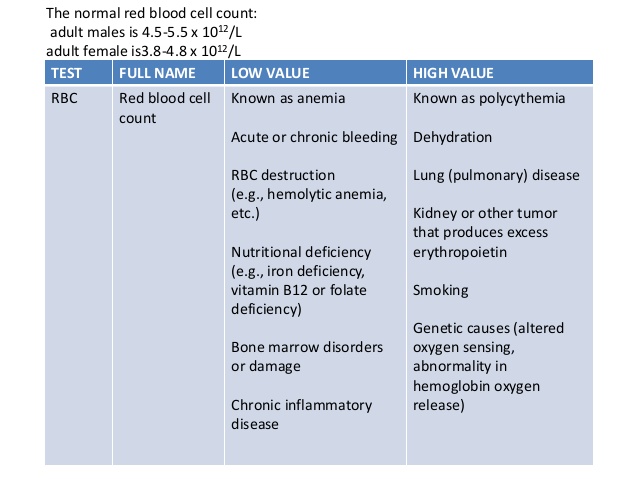 3
11/20/2018
[Speaker Notes: Altered RBC levels from altered production or destruction (haemolysis), can majorly impact the body’s ability to effectively deliver oxygen to the tissues.]
Complete Blood Count (CBC)
The CBC includes:

haemoglobin (Hb)
haematocrit (Hct)
white blood cell indices
red blood cell indices
platelets
4
11/20/2018
[Speaker Notes: provides important information about the types, populations, and health of blood cells]
Complete Blood Count (CBC)
Aids diagnosis and assessment of anaemia, nutritional deficiencies, blood disorders, infection, and many other disorders. 
provides important information about the types, populations, and health of blood cells
Red Cell Distribution Width (RDW) is commonly but not always included in the FBC as part of the red cell indices, depending on the pathology service provider. 

RDW is relevant to the evaluation of vitamin deficiencies, including vitamin B12.
5
11/20/2018
Hemoglobin (Hb)
Hb is the oxygen-carrying compound found in RBC. Hb level is a direct indicator of the oxygen-carrying capacity of the blood. Adaptation to high altitudes, extreme exercise, and pulmonary conditions may cause variations in Hb values.
6
11/20/2018
Hemoglobin (Hb)
DECREASED HAEMOGLOBIN
Anaemia of all types, particularly iron deficiency anaemia (IDA)
Blood loss
Haemolysis
Pregnancy
Increased fluid intake or fluid replacement
INCREASED HAEMOGLOBIN
Polycythemia vera
COPD
Chronic smokers 
Athletes
People living at high altitudes.
7
11/20/2018
Haematocrit (Hct)
The Hct describes the volume of blood that is occupied by RBC. It is expressed as a percentage of total blood volume. Another name for Hct is packed cell volume (PCV). As a rule of thumb, the Hct value is generally about three times the value of Hb.
8
11/20/2018
Haematocrit (Hct)
DECREASED HAEMATOCRIT

All types of anaemias
Blood loss
Haemolysis
Pregnancy
Cirrhosis
Hyperthyroidism 
Leukaemia.
INCREASED HAEMATOCRIT

Dehydration (burns, vomiting/diarrhoea)
Polycythemia vera
COPD
People living at high altitudes.
9
11/20/2018
Red Cell Count (RCC)/Erythrocyte Count
RBC are produced in the bone marrow. 
They are released into the systemic circulation and serve to transport oxygen from the lungs to the body tissues. 
After circulating for a life span of approximately 120 days, the RBC are cleared by the reticuloendothelial system. 
The actual amount of RBC per unit of blood is the RCC.
10
11/20/2018
Red Cell Count (RCC)/Erythrocyte Count
INCREASED RCC (erythrocytosis) 
Polycythemia vera
High altitudes
Strenuous exercise
DECREASED RCC (erythropenia)
Various types of anaemias
Lymphomas and leukaemia
Menstruating females typically have decreased RCC and Hb due to blood loss.
11
11/20/2018
Mean Cell Volume (MCV)
Or mean corpuscular volume, the MCV provides an estimate of the average volume of the erythrocyte. The higher the MCV, the larger the average size of the RBC macrocytic/macrocytosisConversely, cells with a low MCV are referred to as microcytic. 
Normocytic RBCs have an MCV that falls within the normal range.
12
11/20/2018
Mean Cell Volume (MCV)
INCREASED MCV

Folate deficiency
B12 deficiency 
Alcoholism 
Chronic liver disease
Hypothyroidism
Anorexia
Particular medications.
DECREASED MCV

Iron deficiency anaemia
Haemolytic anaemia
Lead poisoning
Thalassemia.
13
11/20/2018
MCH
Also known as Mean Corpuscular Haemoglobin, the MCH indicates the average weight of Hb in the RBC. 
Cells with a low MCH are pale in color and are referred to as hypochromic. 
Cells with an increased MCH are hyperchromic Cells with normal amounts of Hb are normochromic.
14
11/20/2018
MCH
DECREASED MCH
Iron deficiency anaemia.
INCREASED MCH
Folate or Vitamin B12 deficiency. 
In individuals with hyperlipidaemia MCH may be falsely elevated because of specimen turbidity.
15
11/20/2018
MCHC
Also known as mean corpuscular haemoglobin concentration, MCHC is a measure of average Hb concentration in the RBC.
16
11/20/2018
MCHC
INCREASED MCHC
Hereditary spherocytosis.
DECREASED MCHC
Iron deficiency anaemia
Haemolytic anaemia
Lead poisoning
Thalassemia.
17
11/20/2018
Reticulocytes
Reticulocytes are immature RBC formed in the bone marrow. 
An increase in reticulocyte count usually indicates increased RBC production, but may also be indicative of a decrease in the circulating number of mature erythrocytes.
18
11/20/2018
Reticulocytes
DECREASED RETICULOCYTES
Infectious causes
Alcoholism
Renal disease (from decreased erythropoietin)
Toxins
Untreated iron deficiency anaemia
Drug-induced bone marrow suppression.
** Reticulocyte Count is typically not a standard part of the FBC, and is often ordered separately.
INCREASED RETICULOCYTES
Haemolytic anaemia
Haemorrhage
Sickle cell disease.
Increased reticulocytes are also indicative of response to treatment of anaemias secondary to iron, B12, or folate deficiency.
19
11/21/2018
White Cell Count (WCC)
Also known as leukocyte count, the WCC represents the total number of WBC in a given volume of blood. Mature WBC exist in many forms, including neutrophils, lymphocytes, monocytes, eosinophils, and basophils. White cell indices provides differential provides a breakdown of the percentage of each type of WBC.
20
11/21/2018
[Speaker Notes: Also known as leukocyte count, the WCC represents the total number of WBC in a given volume of blood. Mature WBC exist in many forms, including neutrophils, lymphocytes, monocytes, eosinophils, and basophils. White cell indices provides differential provides a breakdown of the percentage of each type of WBC.]
White Cell Count (WCC)
INCREASED WCC (leukocytosis)
Infection
Leukaemia
Trauma
Thyroid storm
Corticosteroid use. 
Emotion, stress, and seizures may also increase WCC.
WCC >50,000 cells/mm3 may cause false elevations in Hb and MCH.
DECREASED WCC (leukopenia)
Viral infection
Aplastic anaemia
Bone marrow depression caused by the use of chemotherapy or anticonvulsants.
21
11/21/2018
[Speaker Notes: Also known as leukocyte count, the WCC represents the total number of WBC in a given volume of blood. Mature WBC exist in many forms, including neutrophils, lymphocytes, monocytes, eosinophils, and basophils. White cell indices provides differential provides a breakdown of the percentage of each type of WBC.]
Neutrophils
Neutrophils are the most common type of WBC. Their primary function is to fight bacterial and fungal infections by phagocytosis of foreign particles. Neutrophils may also be involved in the pathogenesis of some inflammatory disorders, for example, rheumatoid arthritis and inflammatory bowel disease. Bands are immature neutrophils. An increase in bands, often referred to as a “shift to the left” or “left shift,” may occur during infection or leukaemia.
22
11/20/2018
Neutrophils
INCREASED NEUTROPHILS (neutrophilia)
Infection
Metabolic disorders (eg, diabetic ketoacidosis, DKA)
Uremia
Response to stress, emotional disturbances, 
Burns
Acute inflammation
Use of medications such as corticosteroids.
DECREASED NEUTROPHILS (neutropenia)
Viral infections (eg, mononucleosis, hepatitis)
Septicemia
Overwhelming infection
Use of chemotherapy agents
23
11/21/2018
Lymphocytes
Lymphocytes are the second most common type of circulating WBC.   They are important in the immune response to foreign antigens.
24
11/20/2018
Lymphocytes
INCREASED LYMPHOCYTES (lymphocytosis)
Hepatitis
Viral infections (EBV, chickenpox, herpes simplex, herpes zoster etc.)
Some bacterial infections (eg, syphilis, brucellosis)
Leukaemia and multiple myeloma
DECREASED LYMPHOCYTES (lymphopenia)
Acute infections
Burns & trauma
SLE
HIV
Lymphoma
25
11/21/2018
Monocytes
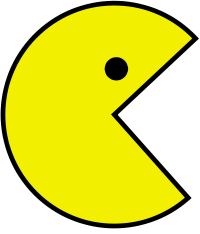 Monocytes are synthesized in the bone marrow, released into the circulation, and subsequently migrate into lymph nodes, spleen, liver, lung, and bone marrow. In these tissues, monocytes mature into macrophages and serve as scavengers for foreign substances.


.
26
11/20/2018
[Speaker Notes: Phagocytic]
Monocytes
INCREASED MONOCYTES (monocytosis)
Recovery phase of some infections
Subacute bacterial endocarditis (SBE)
Tuberculosis (TB), syphilis and malaria
Leukemia and lymphoma.
.
DECREASED MONOCYTES (monocytopenia)
Not usually associated with a specific disease but may be seen with use of bone marrow suppressive agents or severe stress
27
11/21/2018
[Speaker Notes: Phagocytic]
Eosinophils
Eosinophils are phagocytic WBC that assist in the killing of bacteria and yeast. 
They reside predominantly in the intestinal mucosa and lungs. 
They are also involved in allergic reactions and in the immune response to parasites.
28
11/21/2018
Eosinophils
INCREASED EOSINOPHILS (eosinophilia)
Allergic disorders
Allergic drug reactions
Collagen vascular disease
Parasitic infections
Immunodeficiency disorders
Some malignancies.
DECREASED EOSINOPHILS (eosinopenia. )
Increased adrenal steroid production.
29
11/20/2018
Basophils
Basophils are phagocytic WBCs present in small numbers in the circulating blood. 
They contain heparin, histamine, and leukotrienes and are probably associated with hypersensitivity reactions.
INCREASED BASOPHILS (basophilia) 
Hypersensitivity reactions to food or medications
Certain leukaemias
Polycythemia vera.
30
11/21/2018
Platelets
Platelets are a critical element in blood clot formation. 
INCREASED PLATELETS (thrombocytosis, thrombocythemia)
Infection
Malignancies
Splenectomy
Chronic inflammatory disorders (eg, rheumatoid arthritis)
Polycythemia vera
Haemorrhage
Iron deficiency anemia
Myeloid metaplasia.
DECREASED PLATELETS (thrombocytopenia) 
Autoimmune disorders such as idiopathic thrombocytopenic purpura (ITP)
Aplastic anaemia
Radiation
Chemotherapy
Space-occupying lesion in the bone marrow
Bacterial or viral infections
Use of heparin or valproic acid.
31
11/20/2018
Serum Iron
The serum iron measures the concentration of iron bound to the iron transport protein transferrin.
Under normal circumstances, approximately one-third of transferrin molecules are bound to iron.

INCREASED SERUM IRON
Excessive iron therapy
Frequent transfusions
Pernicious anaemia
Hemolytic anaemia
Thalassaemia
Haemochromatosis (iron overload).2

In iron deficiency anaemia, serum iron levels may remain within the lower limit of normal. Thus, serum iron levels are best interpreted along with total iron-binding capacity (TIBC).
DECREASED SERUM IRON
Iron deficiency anaemia, (microcytic, hypochromic anaemia). 
Poor dietary intake
Pregnancy
Blood loss associated with menses
Peptic ulcer disease, and gastrointestinal bleeding
Malignancies
Anaemia of chronic disease
Chronic renal disease
Haemodialysis.
32
11/20/2018
Ferritin
Ferritin is the storage form of iron. The serum ferritin level provides an accurate reflection of total body iron stores.

INCREASED SERUM FERRITIN
Haemochromatosis
Recent iron supplementation or transfusion
Since ferritin is an acute phase reactant it may also be elevated in patients with malignancies, inflammatory disorders, or infection/fever.
DECREASED SERUM FERRITIN
Iron deficiency anaemia
Severe protein deficiency
Hemodialysis
33
11/20/2018
TIBC
TIBC is an indirect measurement of the iron transport protein transferrin.  
The test is performed by adding an excess of iron to a plasma sample.  
Any excess unbound iron is removed from the sample, and the serum iron concentration in the sample is determined.
The measured serum iron concentration reflects the TIBC of serum transferrin.
INCREASED TIBC
Iron deficiency anaemia
Pregnancy
Oral contraceptive use.
DECREASED TIBC
Anaemia of chronic disease
Malignancy
Infections
Uremia
Cirrhosis
Hyperthyroidism
Haemochromatosis.
34
11/20/2018
Serum B12
Measures serum levels of vitamin B12. 
Vitamin B12 is important in DNA synthesis, neurologic function, and haematopoiesis.
Deficiency of vitamin B12 produces a macrocytic anaemia.
Patients may also present with
SIGNS & SYMPTOMS
Glossitis
Parasthesias
Muscle weakness
Gastrointestinal symptoms
Loss of coordination
Tremors
Irritability
DECREASED SERUM B12 CAUSES
inadequate dietary intake (rare except for vegan diets)
Deficiency of intrinsic factor (necessary for absorption of B12)
Increased requirements.
Pernicious anaemia
Gastrectomy
Crohn's disease
Small bowel resection
Intestinal infections
Medication use including colchicine or neomycin.
35
11/20/2018
[Speaker Notes: It is possible that a B12 deficiency can occur despite the high B12 blood levels; if vitamin B12 isn’t correctly binding to transport molecules and thus is not able to be used by the body, for example.6 This can be tested using a HoloTC or an MMA urine test, because these tests only measure the usable vitamin B12 (HoloTC) or the metabolic product (MMA test).]
Serum B12
Measures serum levels of vitamin B12. 
Vitamin B12 is important in DNA synthesis, neurologic function, and haematopoiesis.
Deficiency of vitamin B12 produces a macrocytic anaemia.
Patients may also present with
SIGNS & SYMPTOMS
Glossitis
Parasthesias
Muscle weakness
Gastrointestinal symptoms
Loss of coordination
Tremors
Irritability
DECREASED SERUM B12 CAUSES
inadequate dietary intake (rare except for vegan diets)
Deficiency of intrinsic factor (necessary for absorption of B12)
Increased requirements.
Pernicious anaemia
Gastrectomy
Crohn's disease
Small bowel resection
Intestinal infections
Medication use including colchicine or neomycin.
36
11/21/2018
[Speaker Notes: It is possible that a B12 deficiency can occur despite the high B12 blood levels; if vitamin B12 isn’t correctly binding to transport molecules and thus is not able to be used by the body, for example.6 This can be tested using a HoloTC or an MMA urine test, because these tests only measure the usable vitamin B12 (HoloTC) or the metabolic product (MMA test).]
Homocysteine   4-14 umol/L
Increased levels:

Cardiovascular Disease
Cerebrovascular Disease
Peripheral vascular disease
Cystinuria
Folate B6 or B12 deficiency
Folate deficiency
37
11/20/2018
Serum B12
Increased levels of vitamin B12 in the blood can exist for a number of reasons, which can be divided roughly into the following categories.
The test was simply carried out too soon after the taking of vitamin B12 supplements
The body is failing to use the B12 correctly
A severe disease is present
Cancer BioMarker (Andres, Serraj, Zhu, & Vermorken, 2013)
Alongside alcoholism
Genetic make-up
An impaired B12 absorption and increased transport molecules in the blood
Diseases of the liver, kidneys and the blood, such as leukemia, can be considered potential reasons for an increased vitamin B12 blood level
1E. Andrès, K. Serraj, J. Zhu, A.J.M. Vermorken. The pathophysiology of elevated vitamin B12 in clinical practice QJM Feb 2013
38
11/20/2018
[Speaker Notes: It is possible that a B12 deficiency can occur despite the high B12 blood levels; if vitamin B12 isn’t correctly binding to transport molecules and thus is not able to be used by the body, for example.6 This can be tested using a HoloTC or an MMA urine test, because these tests only measure the usable vitamin B12 (HoloTC) or the metabolic product (MMA test).

1E. Andrès, K. Serraj, J. Zhu, A.J.M. Vermorken. The pathophysiology of elevated vitamin B12 in clinical practice QJM Feb 20132Chiche L, Jean R, Romain F, Roux F, Thomas G, Canavese S, et al. Implications cliniques de la découverte d’une hypervitaminémie B12 en médecine interne. Rev Med Interne 2008;29:187-94.3Arendt JFB, Nexo E . Cobalamin related parameters and disease patterns in patients with increased serum cobalamin levels. PLoS ONE 2012;9:e45979.4Deneuville T, Mario N, Tiev KP, Tolédano C, Josselin-Mahr L, Gain M, et al. Concentration plasmatique élevée de la vitamine B12: un indicateur des maladies hépatiques ou tumorales? Rev Med Interne 2009;30 Suppl. 2:S73.5Ermens AA, Vlasveld LT, Lindemans J. Significance of elevated cobalamin (vitamin B12) levels in blood. Clin Biochem 2003;36:585-90.6Solomon LR. Disorders of cobalamin (vitamin B12) metabolism: emerging concepts in pathophysiology, diagnosis and treatment. Blood Rev 2007;21:113-30.]
Elevated Serum B12
It is possible that a B12 deficiency can occur despite the high B12 blood levels; 
If vitamin B12 isn’t correctly binding to transport molecules and thus is not able to be used by the body, for example (Solomon, 2007)(Ermens, Vlasveld, & Lindemans, 2003) 
Deficiency in production of transcobalamin II
Overproduction of transcobalamin I und II
Elevated production of haptocorrin
Deficiency in excretion of vitamin B12
This can be tested using a HoloTC or an MMA urine test, because these tests only measure the usable vitamin B12 (HoloTC) or the metabolic product (MMA test).
39
11/20/2018
[Speaker Notes: http://www.b12-vitamin.com/blood-levels/]
40
11/20/2018
http://www.b12-vitamin.com/blood-levels/
Serum Folate
Measures serum folate. Like vitamin B12, folate is a vitamin necessary for synthesis of DNA. 
Deficiency of folate results in megaloblastic anaemia.

DECREASED SERUM FOLATE CAUSES
Inadequate intake (major cause)
decreased absorption ‘TRAPPING’
Inability to convert folic acid to the active form tetrahydrofolate
DECREASED SERUM FOLATE
Alcoholism
Poor nutrition
Pregnancy
Hyperthyroidism
Crohn's disease
Small bowel resection
Coeliac disease
Medication use including trimethoprim, triamterene, methotrexate, phenytoin, and sulfasalazine.
41
11/20/2018
[Speaker Notes: Increased levels:  Pernicious Anaemia, Recent blood transusions.
Low RBC folate]